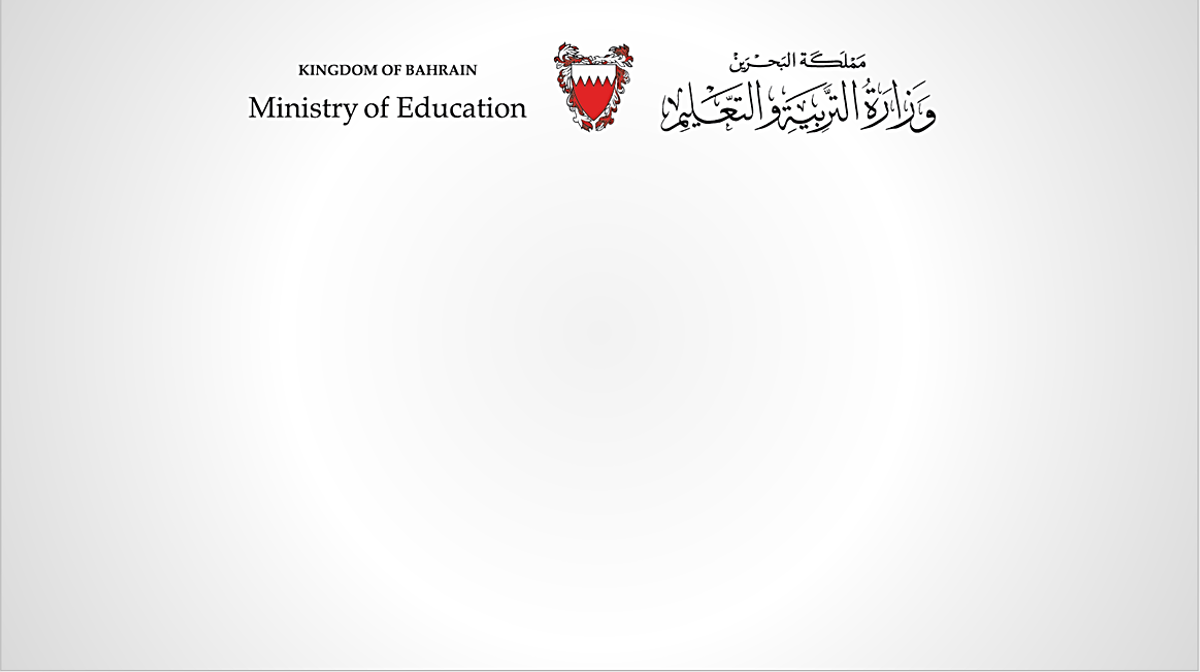 الفصل الثاني : 
مقدمة في Visual Studio 2005 IDE
تقن 211
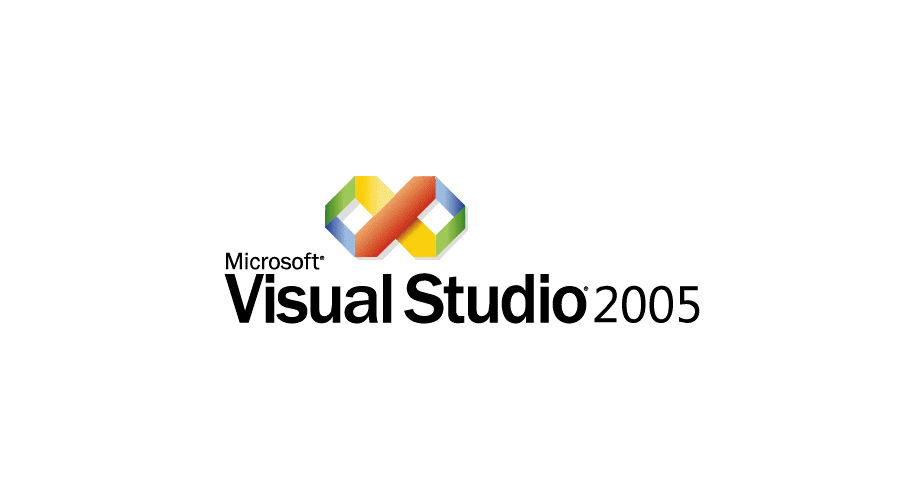 أهداف الدرس
تشغيل برنامج Visual Basic .Net
شريط القوائم وشريط الأدوات
نافذة ((Solution Explorer – ToolBox – Properties
عناصر صندوق الأدوات ToolBox
التعرف على مفاهيم الخصائص والأحداث والإجراءات
كيفية إنشاء مشروع في برنامج فيجوال يسك ؟
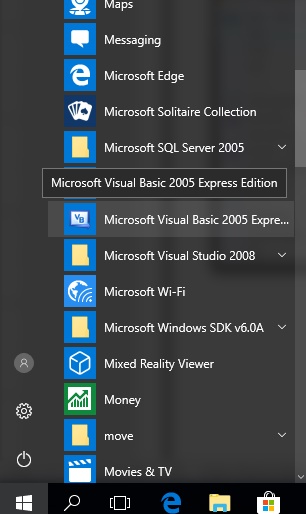 كيفية إنشاء مشروع في برنامج فيجوال يسك ؟
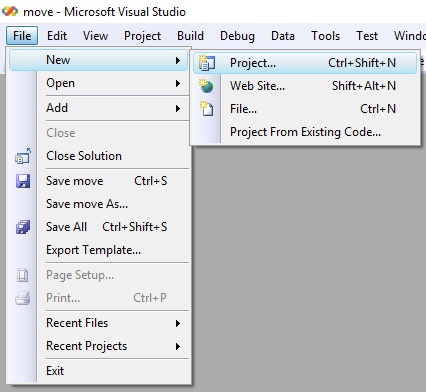 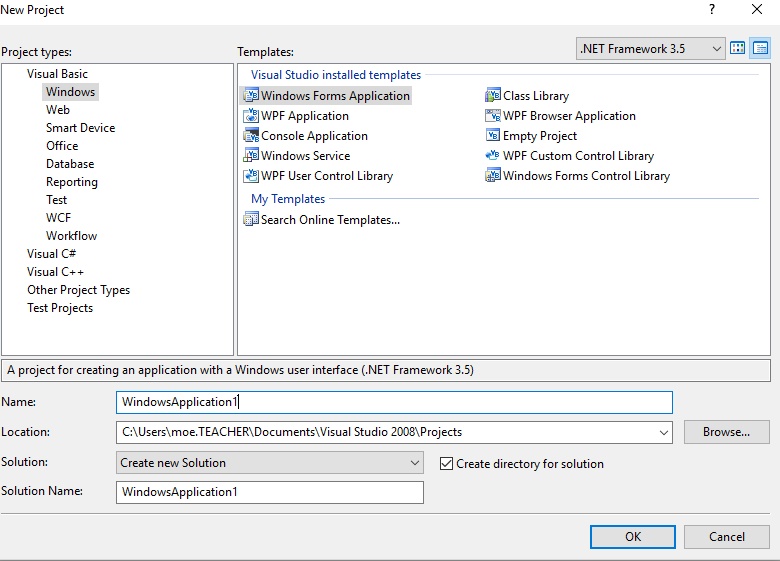 كتابة اسم المشروع
اختيار المكان الذي سيحفظ فيه المشروع
بيئة الفيجوال ستديو2005
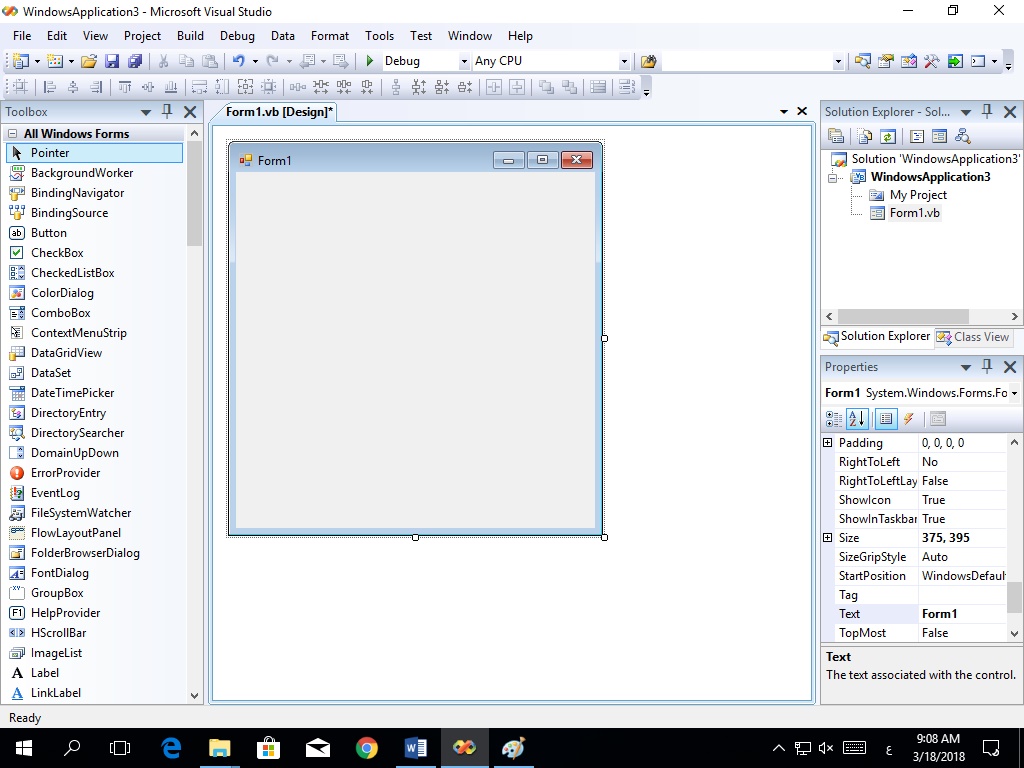 1
3
5
2
4
مكونات واجهة البرنامج
5
4
3
1
2
شريط القوائم 
Menu Bar
نافذة ملفات الحل  Solution Explorer
النموذج  Form
نافذة الخصائص  Properties
صندوق الأدوات  Tool Box
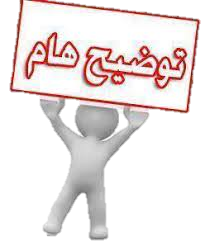 عند اختفاء أي  من نافذة الحل   Solution Explorer أو نافذة الخصائص  Properties 
أو صندوق الأدوات Tool Box  يمكن اظهارها عن طريق القائمة   Viewمن شريط القوائم Menu
نافذة ملفات الحل Solution Explorer
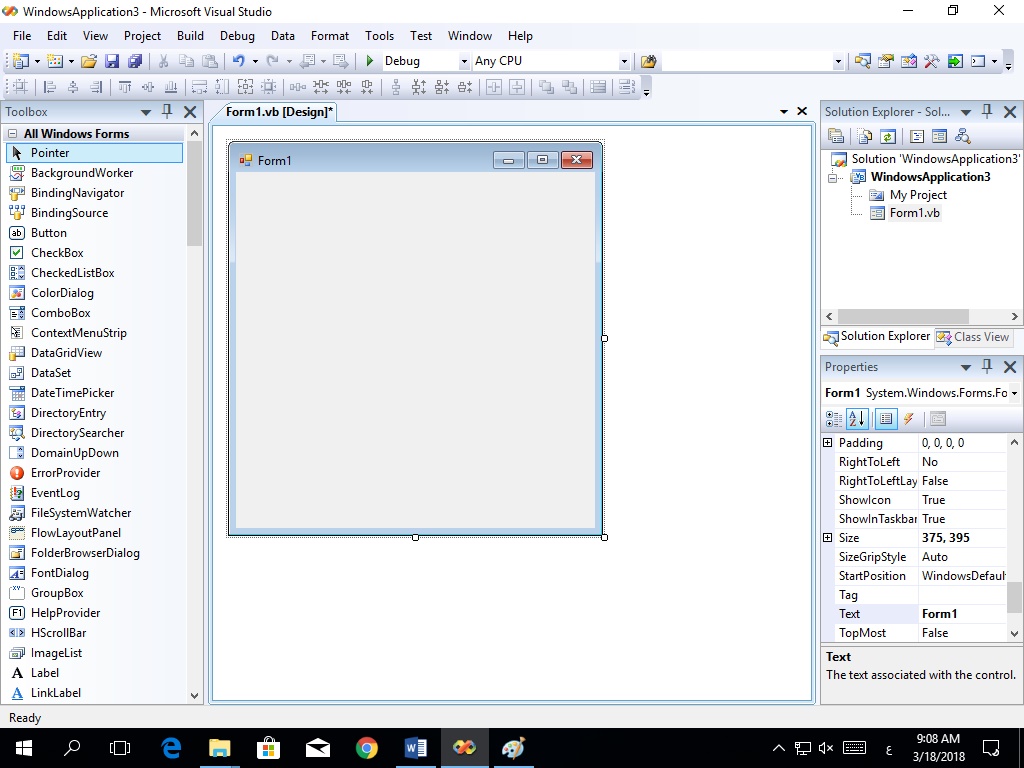 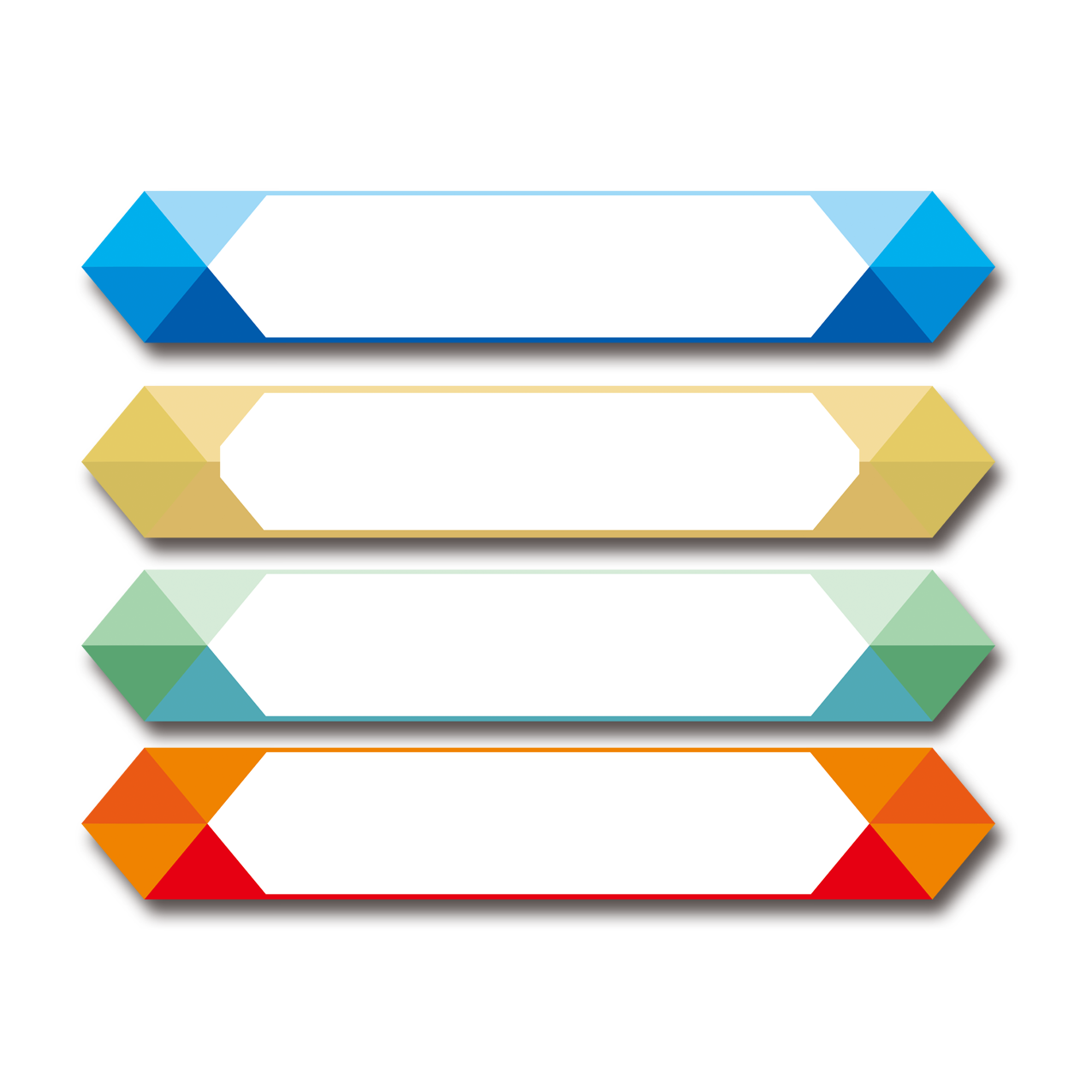 يمكنك الوصول لجميع ملفات الحل الخاصة بالمشروع
زر اظهار جميع الملفات
إذا لم تجد النافذة ظاهرة فيمكنك فتحها من الزر في شريط الأدوات
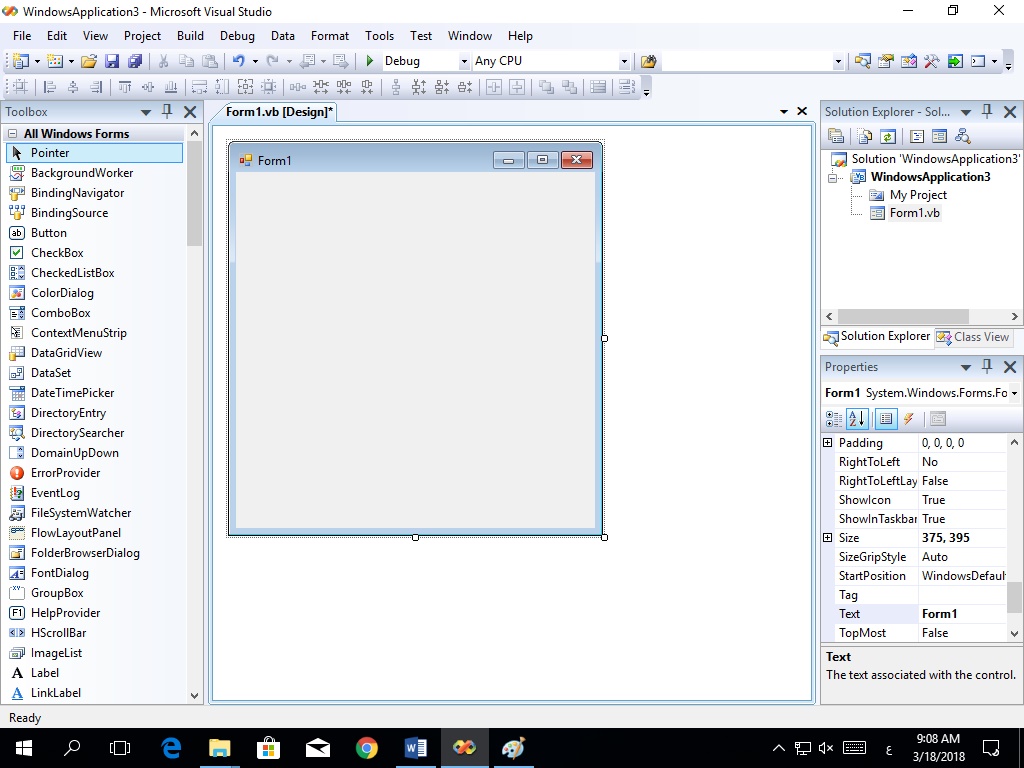 عن طريق المسار : View       solution Explorer
أو
أو
أو بالضغط على الأزرار في وقت واحد: Ctrl+Alt +L
نافذة الخصائصProperties
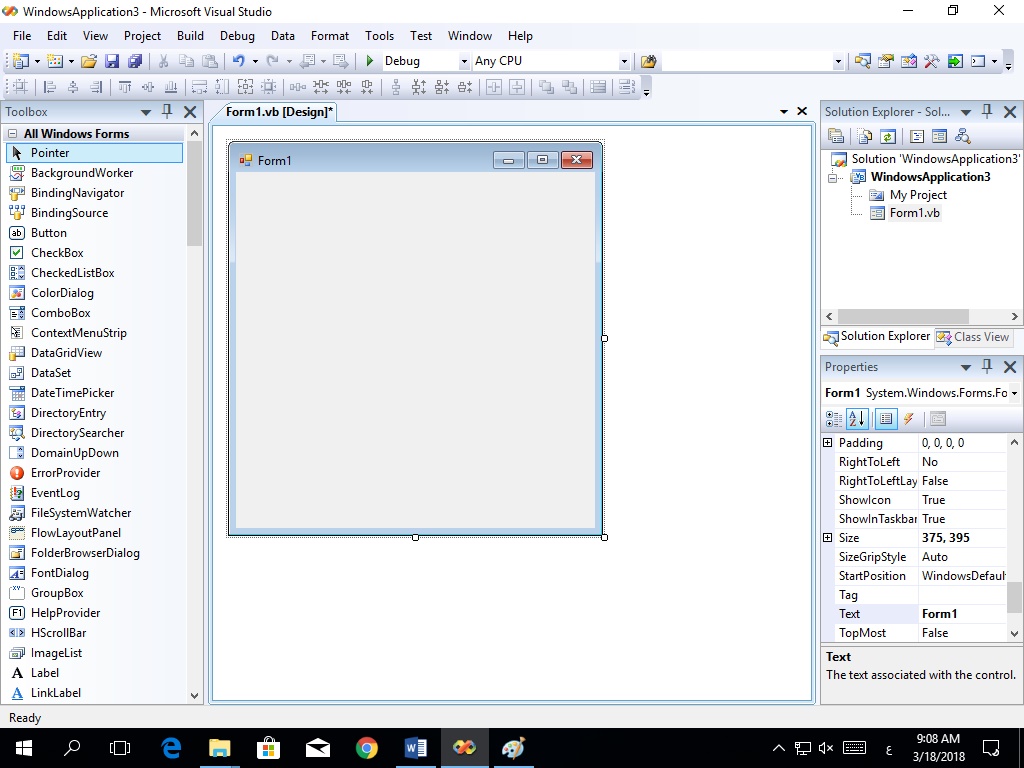 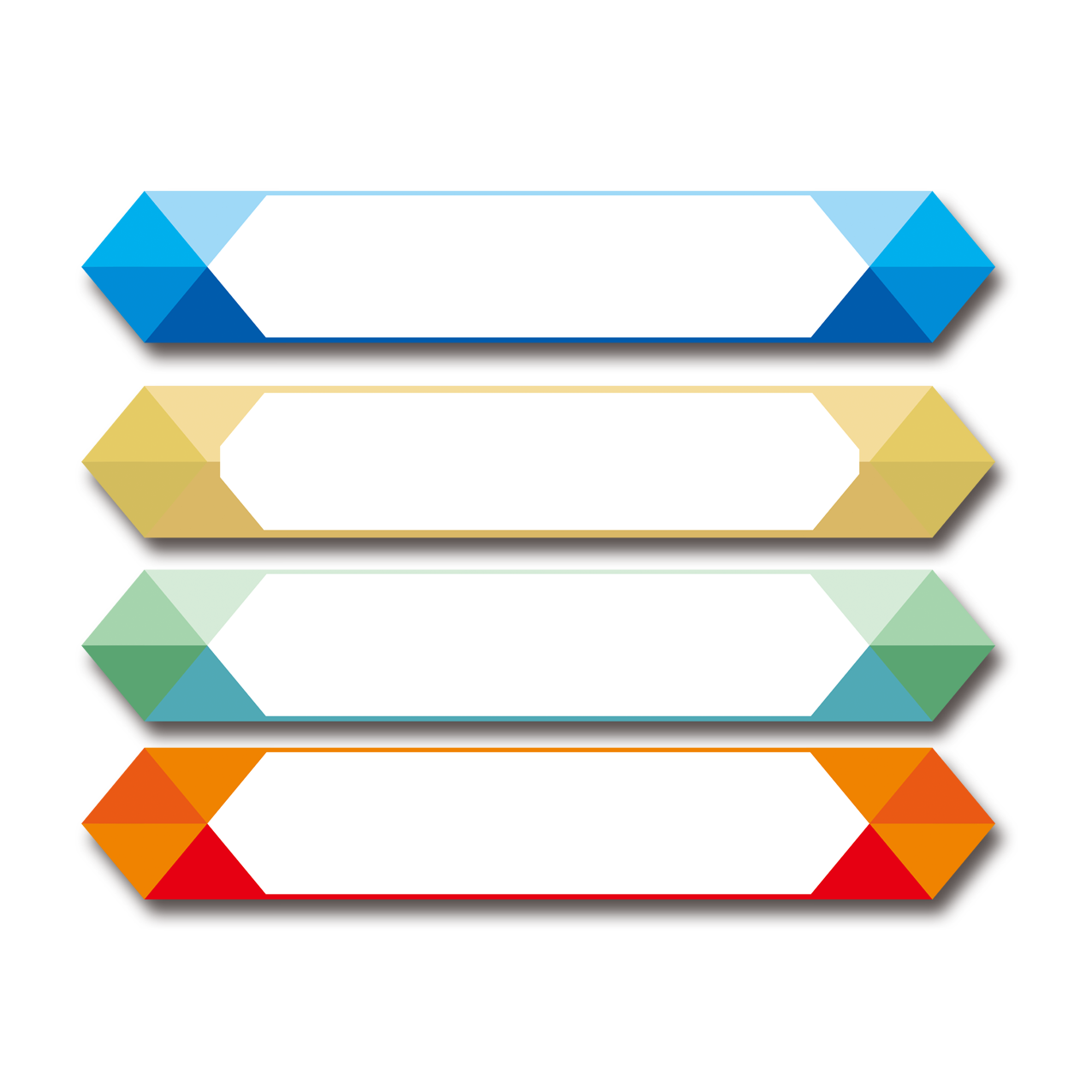 قائمة بالعناصر
تعرض الخصائص المتعلقة بنموذج معين أو اداة تحكم في وضع التصميم
فرز الخصائص
إذا لم تجد النافذة ظاهرة فيمكنك فتحها من الزر في شريط الأدوات
قيم الخصائص
الخصائص
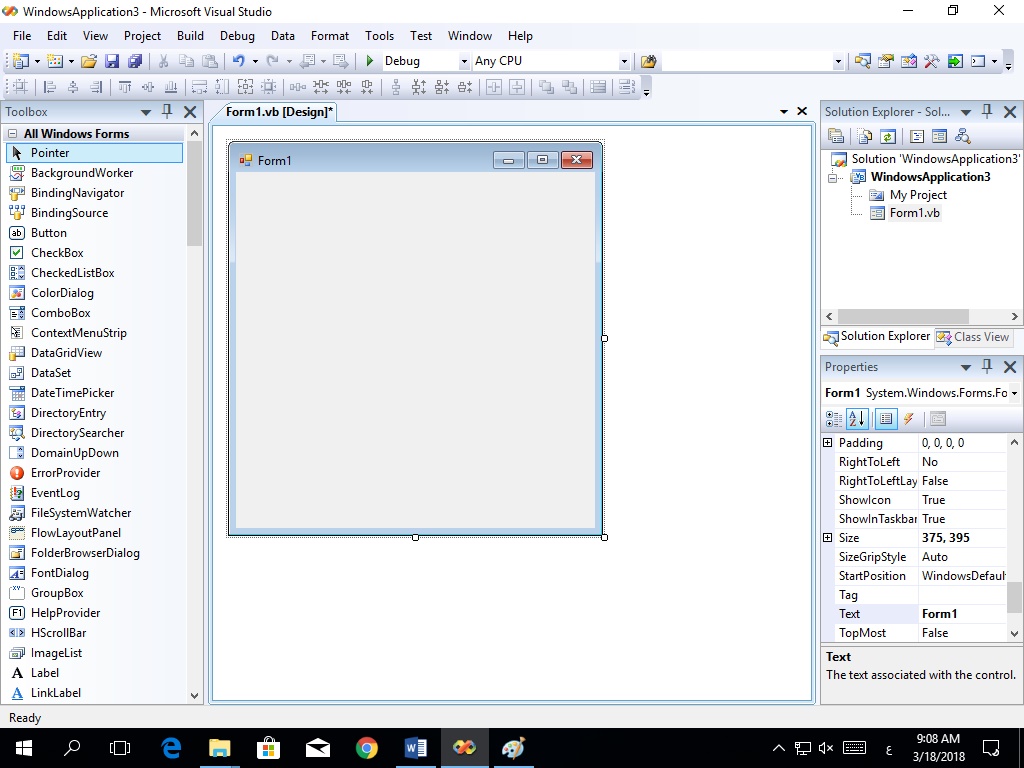 عن طريق المسار : View        Properties Window
أو
المعلومات
أو
أو بالضغط على الزر F4 في لوحة المفاتيح
عناصر صندوق الادوات ToolBox
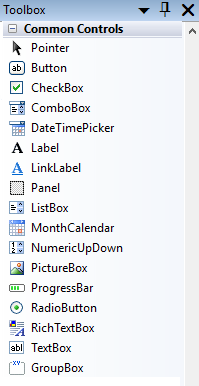 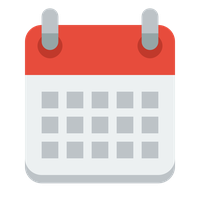 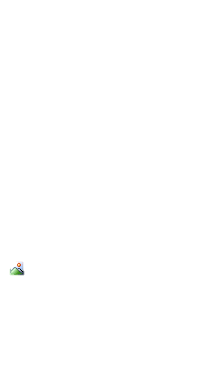 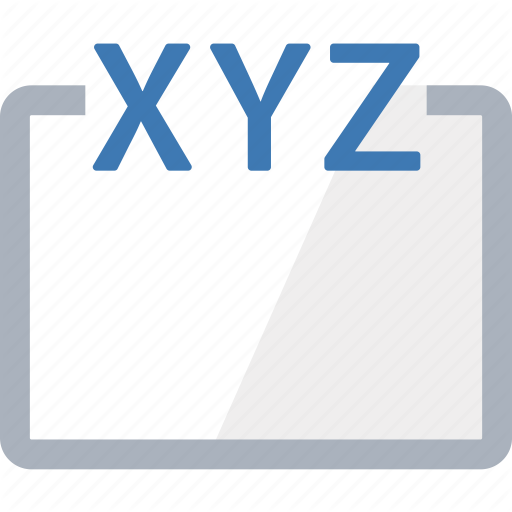 abl
ab
A
6
Group box
3
Textbox
2
Button
1
Label
5
Month calendar
4
Picture
 box
إضافة مربع نص قابل للتحرير في وضع العرض
إضافة زر للنموذج
إضافة اطار يجمع عدة عناصر بعنوان
إضافة نص
إضافة التقويم الشهري
إضافة صورة
نشاط
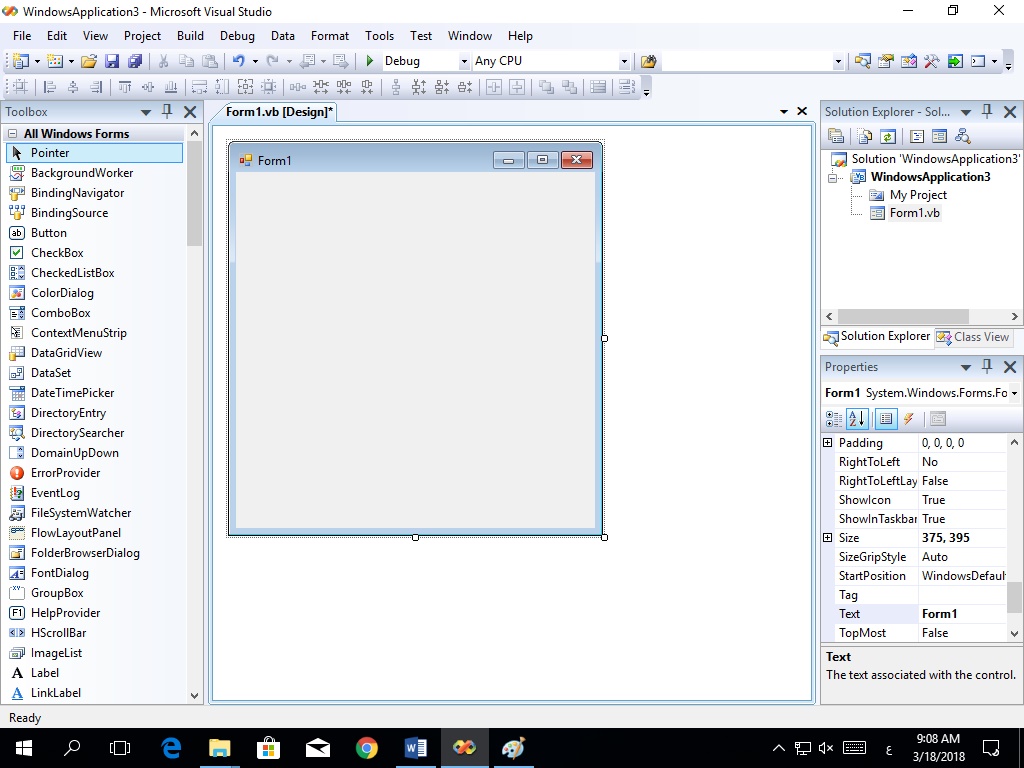 1
1
لاحظ الشاشة واملأ الفراغات الاتية:
1- صندوق الأدوات  رقم ......
2- نافذة ملفات الحل رقم .....
3- شريط القوائم      رقم ........
4- نافذة الخصائص    رقم .......
5- النموذج             رقم .......
3
3
5
5
2
2
4
4
الأوامر والتعليمات التي تكتب بلغة   Visual Basic. Net  يمكن من خلالها إنشاء الكائنات Objects   بذاكرة الكمبيوتر بحيث يكون لكل كائن:
    1- خصائص properties   مثل (حجم – لون-شكل الخط) للنص الذي يكتب على واجهة البرنامج.
    2- أحداث Events    مثل حدث النقر على زر الأمر.
    3- إجراءات Procedures    يحتوى كل منها على أوامر وتعليمات ، تنفذ تلك الأوامر والتعليمات عندما يستعدى هذا الإجراء.
بناء على ما سبق تعد لغة VB.net:
 كائنية التوجه  Object Oriented  : لأن برامجها تعمل من خلال كائنات في ذاكرة الكمبيوتر.
موجهة بالحدث Event Driven  : لأن الأوامر والتعليمات تنفذ عند وقوع حدث معين.
تمنياتنا لكم بالنجاح